Gilded Age Politics
Cultural Political Alignments
People who opposed gov’t interference in personal liberty identified as Democrats.
Those that wanted the gov’t to be an agent of change identified as Republicans.
Party focus depended on geography too, North vs. South.
Both Democrats and Republicans “waved the bloody shirt”, that is, they blamed the other side for the Civil War.
Between 1877 and 1897, Dems held the presidency for 2 terms and the Reps held it for 3.
Republican Factions
Amongst Republicans there were factions:
“Stalwarts” like Roscoe Conkling worked the spoils system that rewarded his supporters with gov’t jobs.
“Half Breeds” operated the same as the Stalwarts, but they were rivals.
“Mugwumps” like were the idealists that believed only righteous educated men should govern.
Democratic Factions
Democrats fell into the following categories:
White supremacist Southerners
Working-class advocates
Immigrant stock supporters of urban political machines
Business-oriented advocates of low tariffs and the gold standard.
Debtor-oriented advocates for free silver.
Until 1913, state legislatures elected senators and the state was usually controlled by a “Boss” or powerful senator.
Activism of Government
Laws that defined urban life greatly expanded.
EX. Laws regulated treatment of children and animals, set standards for doctors and teachers and required licensing for certain types of businesses and events.
These laws were often challenged on the basis that they interfered with use of private property without due process invoking the 5th and 14th amendments.
Railroad Regulation
Railroads were given preferential treatment by lawmakers and allowed to set their own rates which show a lot of favoritism.
By 1880, 14 states had commissions to limit freight and storage charges.
1870 Munn v Illinois ruled that grain warehouses owned by railroads were used for public good and thus subject to state regulation.
The Wabash case of 1886 established that only the federal government could regulate across state lines.
1887 Congress passed the Interstates Commerce Act prohibiting rate discrimination, rebates and created the Interstate Commerce Commission or ICC.
Veterans’ Pensions
The grand Army of the Republic was an organization of Union Army vets that allied with the Republican Party.
They sought pensions for former Northern soldiers and their widows.
It cost the gov’t $8 billion (the war cost $2 billion to fight).
By 1900 soldiers’ pensions were 40% of the federal budget.
Civil Service Reform
During the Civil War, the federal gov’t expanded and so did the number of federal jobs.
The spoils system made politicians scramble to control these jobs to benefit their party.
Appointees to federal positions rewarded the one who appointed them with loyalty and votes.
The call for reforms got a boost when a distraught job seeker assassinated President James Garfield.
1882 the Pendleton Service Act created the Civil Service Commission to help ensure that jobs were granted based on merit.
Tariff Policy
Tariffs are taxes on imported goods meant to protect American manufacturers.
Republicans insisted on them as part of their core agenda.
Democrats complained about them and wanted more free trade.
Tariffs created a budget surplus, but they became a symbol of privileged business.
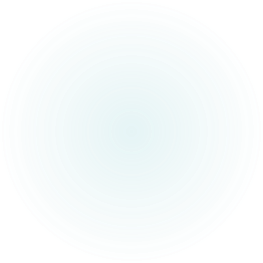 Monetary Policy
Debtors (those that owe money) mostly farmers want coinage in silver to increase the amount of money in circulation and decrease interest rates.
Small businesses who needed loans agreed with the farmers.
Creditors and large businesses favored the gold standard that was more stable.
Since gold had been worth 16X the price of silver, the gold rush in the west forces silver out of production.
Bland-Allison Act 1878 let Congress buy $2-4 million in silver monthly and the Sherman Silver Purchase Act specified 4.5 million ounces which increased the amount.
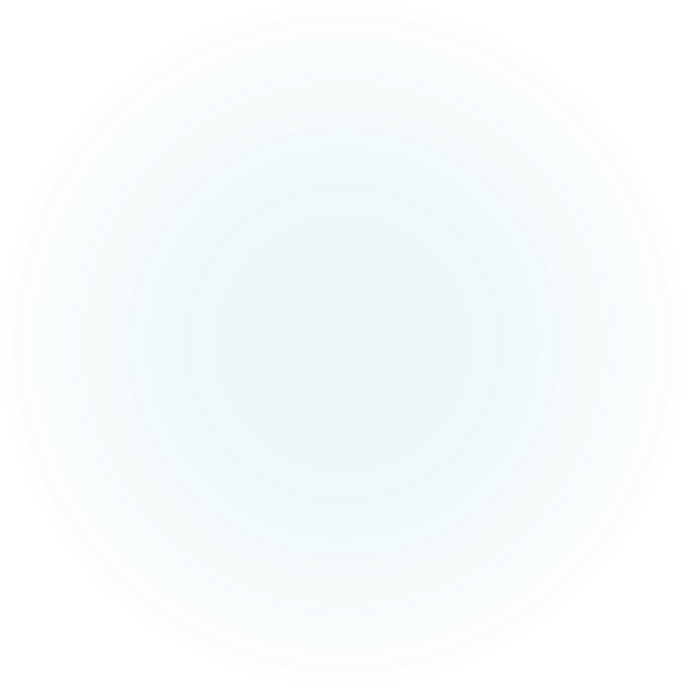 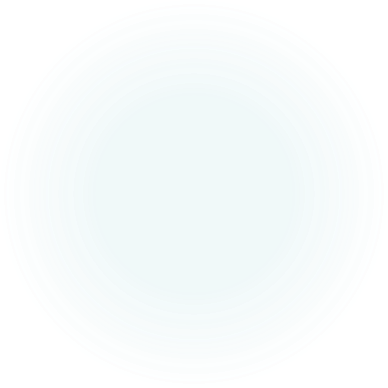 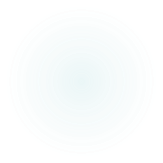